BİTKİ BİYOLOJİSİ
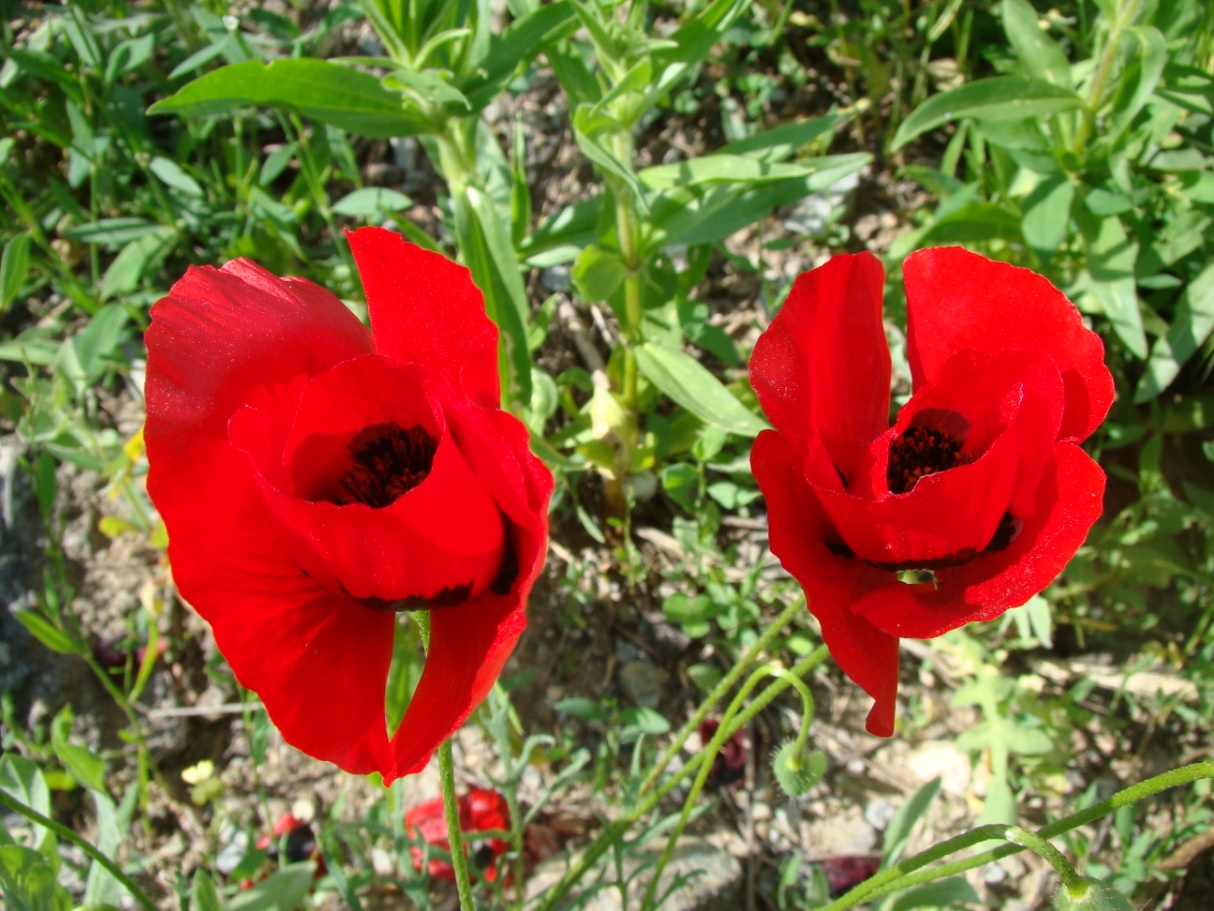 Prof. Dr. Ayşegül Güvenç
Ankara Üniversitesi Eczacılık Fakültesi 
Farmasötik Botanik Anabilim Dalı
 2010
Canlı ve cansız maddeleri karşılaştırarak belki bu soruya bir cevap bulabiliriz. Bakterilerden insanlara kadar tüm organizmalarda ortak bazı nitelikler bulunur.  Bu nitelikleri şu şekilde sıralayabiliriz:
Bireylilik: her canlının kendine özgü bir şekli vardır ve bu şekil değişmez.
Yapısal Özellikler: Bütün canlılar hücrelerden yapılmıştır. Hücre kendi kendine bağımsız bir birim olarak hayatiyetini devam ettirir.
Biyolojik Organizasyon: Canlı ve cansız varlıklar aynı partiküllerden oluşurlar. Bu partiküller her iki grupta da aynı fiziksel kanunlarla bir arada tutularak atomları oluştururlar. Ancak, DNA bu iki yapıyı birbirinden ayıran önemli bir yapıdır. Tüm canlı organizmalarda genlerde bulunan bir program ya da bilgi aktarımı sistemi vardır. Bu canlının metabolizmasını, organizasyonunu ve üremesini kontrol eden ayrıca evrimin hammaddesini oluşturan bir mekanizmadır.
Organizmalar arası dayanışma: Bütün organizmalar tabiattaki organizasyonun bir parçası olup doğrudan veya dolaylı enerji ve hammadde açısından birbirine bağlıdır. 
Metabolizma: Hücrenin çevresinden enerji alma, dönüştürme ve kullanma kapasitesidir. Böylece hücrenin kendi kendisine büyümesi ve çoğalması sağlanır. Yani metabolizma hücre içindeki enerji dönüşümleridir. 
	Bitkiler fotosentez yapar. Burada hücreler güneş enerjisini kimyasal enerjiye dönüştürerek çevredeki basit maddelerden şeker ve nişasta gibi daha kompleks bileşikler oluştururlar. Fotosentezde güneş enerjisi özel bir moleküle (ADP) bir fosfatın bağlanmasını sağlar. Böylece ATP oluşur. ATP canlılarda kimyasal enerjiyi diğer moleküllere taşıyarak enzimlerin çalışmasını, enerjinin depolanmasını ve yapısal birimlerin fonksiyonel olmasını sağlar.
İrkilme: Dıştan veya içten gelen bir etkiye hareketle cevap verebilme özelliğidir (tehlikeden uzaklaşma, ışığa yönelme, acıkınca yemek yeme isteği gibi). Canlılarda bu özellik olmasaydı yaşayabilmek için yaptıkları savaşta yenilgiye uğrar ve hayatlarını yitirirlerdi. 
Üreme: Belli bir büyüme sınırına ulaşan her canlı kendi gibi bir canlı varlık meydana getirebilme yeteneğine sahiptir. 
Kalıtım: Her bir organizma yapısal ve fonksiyonel karakterlerini dölden döle aktarabilir. Hücrelerdeki kalıtım bilgileri DNA molekülünde saklıdır.
Evrim: Kuşaklar boyunca bütün canlılar değişime uğrar.
Ölüm: Yukarıdan beri sayılan özellikleri kaybeden canlı ölür ve cansız bir cisim haline gelir. Bu özellikler doğrultusunda Canlı: doğan, beslenen, büyüme ve gelişme gösteren, uyarılabilen ve üreme özelliğine sahip olan varlıktır diye tanımlanabilir.
Canlıların sınıflandırılması
Canlılar alemi önceden bitkiler ve hayvanlar alemi olmak üzere iki büyük bölüme ayrılmıştı ancak günümüzde bu ayrım artık kullanılmamaktadır. Bugün ise canlılar beş ayrı alemde toplanmaktadır.
	Monera: Bakteriler bu alemde yer alır. Organellere sahip olmayan yani iç organizasyonu gelişmemiş olan tek hücreli organizmalar. Genellikle besin üreticisi ve parçalayıcısı olarak bilinirler.
	Protista: Organelleşme gösteren yani iç organizasyonu gelişmiş olan tek hücreli organizmalar. Besin üreticisi ve tüketicisidirler.
	Mantarlar: Klorofil taşımadıkları için fotosentez yapma yeteneğine sahip olmayan, hücre duvarları kitinden yapılmış çok hücreli organizmalar. Besinleri parçalayıcı özelliğe sahiptirler.
	Bitkiler: Çok hücreli, selüloz yönünden zengin hücre duvarlarına sahip, klorofil içeren ve bu yüzden fotosentez yapabilen, karasal yaşama farklı şekillerde uyum sağlamış olan (sucul olmaları durumunda karasal yaşama uyum sağlamış atalardan türemiş) organizmalar olarak tanımlanırlar. Besin üreticisidirler.
	Hayvanlar: Çok hücreli hayvanların hepsinin yer aldığı gruptur. Tüketicidirler.
İnsan ve Bitki ilişkileri
☺ duygusallığın ifadesinde (çiçek/ mektup),
☺ huzur arayışında (ormanda gezmek/ bahçe işleriyle    
          uğraşmak)
☺ çıkar kaygısında (ürün haline geldiğinde)
☺ sağlığın devam ettirilmesinde (dengeli beslenme/ ilaç 
          şeklinde kullanma)
☺ yakıt elde etmede (fosil yakıt/ odun şeklinde)
☺ dokumacılıkta (keten/ pamuk)
☺ kozmetik ürünlerin hazırlanmasında (parfümeri sanayii)
☺ sanatta ve mimaride (değişik ev eşyaları/ ev inşaasında)
☺ müzik dünyasında (müzik aletlerinin yapılması) bitkilerle iç içe 
	     bir yaşamdan söz etmek mümkündür. Ama tabiki en önemlisi   
         fotosentez ile CO2 alıp O2 üretmeleri ve sera etkisi yapan gazlar 
         ile Ozon tabakası arasında denge kurmalarını da saymak  
         mümkündür.
Bitkilerin İsimlendirilmesi ve Sınıflandırılması
Her canlı türüne, doğru, titiz ve sadece o türe özgü bir bilimsel isim vermek gerekmektedir. Bir isim verilirken kelimelerin farklı bitkiler göstermemesi ve bitkinin farklı adlarla tanınmasının önlenmesi için ilk tanımlayan bilim adamı tarafından belirli kurallara göre seçilmesi gerekir. Her bir birey değil benzer bireylerin oluşturduğu tüm populasyon bir bilimsel isme sahiptir. Populasyon, belirli bir alanı işgal eden ve belirli bir türe ait olan bireylerin tamamından oluşur. 
Linné hem bitki hem de hayvanları sınıflandırmıştır. Günümüz türleri isimlendirme sistemi de Linné’den kalmadır. Linné (=L.) her bir türe iki kelimeden oluşan bir isim vererek türlerin uzun tanımlardan oluşan isimlerini basitleştirmiştir. Bu sisteme binominal isimlendirme (=ikili isimlendirme) denir. İlk kelime türün dahil olduğu cinsin ismi, ikincisi ise türe özgü olan bir isimdir. Daha sonra gelen ve büyük harfle başlayan açık ya da kısaltma şeklinde yazılan kişi adı ise o bitkiyi bilim dünyasına tanıtan ilk kişinin adıdır (=otör adı). Hiçbir zaman iki ayrı tür aynı isme sahip olamaz.
Bitki adındaki ikinci sözcük, tür için özel olan ve türü tanımlayan bir kelimedir. Bu kelimeye EPİTET denir. Çoğunlukla sıfat, bazen de isim olabilir. Eğer bir sıfatsa cins adının cinsiyetine uygun olarak ve Latince çekim kurallarına göre yazılır. Bu sıfat, bazen bitkinin morfolojik özelliği, bazen yetiştiği yer, bazen bir organının özelliği, bazen yetiştiği ülke veya şehir, bazen de bitkinin kullanılışı ya da etkisine göre seçilir. 
Papaver somniferum L. (haşhaş)	→ Etkisine göre
Passiflora edulis Sims (yenen çarkıfelek) → Kullanılışına göre
Orchis anatolica Boiss. (Anadolu salebi) → Yetiştiği ülkeye göre
Juniperus communis L. (ardıç) → Yetiştiği yere göre
Achillea millefolium L. (civanperçemi) → Bir organının özelliğine göre
Regnum (alem)
	Divisio (bölüm)
	Subdivisio (alt bölüm)
		Classis (sınıf)
		Subclassis (alt sınıf)
			Ordo (takım)
			Subordo (alt takım)
				Familia (aile)
				Subfamilia (altfamilya)
					Tribus (oymak)
					Subtribus (alt oymak)
						Genus (cins)
						Subgenus (altcins)
							Species (tür)
							Subspecies (alt tür)
								Varietas 								      (varyete)
TÜR
Sistematikteki her bir birime “takson” denir. Sistematiğin temel taksonu yani temel birimi türdür. Türden büyük gruplar sınıflandırmada kolaylığı sağlamak için vardır. Hayvan ve bitki gruplarının tümü için geçerli olabilecek bir tür tanımı vermek oldukça zordur. Birçok araştırıcı arasında değerlendirme yöntemleri ve özelliklerin seçimi konusunda birçok fikir ayrılığı olmakla beraber modern anlamda bir tür: ortak gen havuzunu paylaşan ve üreme açısından diğer benzer gruplardan izole olan ve genetik olarak ayırt edilebilen doğal populasyonlar grubudur. Farklı bir şekilde söylersek tür içindeki etkili gen akışının (genetik madde alış verişinin) olduğu ya da olabildiği en geniş populasyon birimidir.
Yeni türlerin meydana gelmesi
Yeni türlerin oluşumunda bilim adamlarının kabul ettiği dört kavram vardır:

	1- fazla üreme,
	2- mutasyon,
	3- doğal seçilim,
	4- eşeyli üremede izolasyon.
1- fazla üreme:
1- fazla üreme: Bir tür yaşayıp üreyebilecek evreye ulaşabilecek miktardan daha fazla sayıda döl verir. Örneğin: bir eğrelti türü on milyonlarca spor oluşturur, bir çam milyonlarca polen verir, ancak bu türlerin sayıları aynı oranda artmaz. Bu ölüm kalım savaşında varyasyonları sonraki kuşaklara aktaracak yavrular oluşturmak için yeterince uzun ömürleri olduğundan doğal olarak kalıtılabilir varyasyon oluşturabilen organizmaların varlığını sürdürebilme şansı daha yüksektir.
2- mutasyon:
Doğal seçilim ancak, seçilebilecek bir şey olduğu zaman yani mutasyonlar oluştuğunda etkisini gösterir. Oluşan mutasyonlar yeni düzenleme mekanizmaları da yaratacağı için büyük değişikliklere neden olabilir. Doğal ve yapay olarak meydana gelen mutasyonlar, tamamen rast geledir. Uyarıcının niteliğiyle ve canlının o andaki gereksinmeleriyle herhangi bir bağlantısı yoktur. Mutasyonların nedeni ne olursa olsun doğal seçilim için hammadde, evrimsel gelişmeler için de önemli bir faktör olarak kabul edilirler. Meydana gelen sayısız mutasyonlardan yararlı olanlar seçilip saklanır. Mutasyonların meydana getirdikleri özellikler bir yaşam ortamı için yararlı fakat bir başkası için yararsız olabilir.
3- doğal seçilim:
Bir populasyon kalıtsal yapısı farklı olan birçok bireyden oluşur. Ayrıca oluşan mutasyonlarla, populasyondaki gen havuzuna yeni özellikler verebilecek genler eklenir. Bunun yanı sıra mayoz sırasında oluşan Crossing-Over’lar ve rekombinasyonlar yeni özellikler taşıyan bireylerin ortaya çıkmasına neden olur. İşte bu bireyler taşıdıkları yeni özellikler nedeniyle çevre koşullarına daha iyi uyum sağlayabilme yeteneği kazanırlar. Yalnız çevre koşulları her yerde her zaman aynı değildir. Yani belirli özellikler taşıyan bireyler belirli çevre koşullarına sahip herhangi bir ortamda en başarılı tipleri oluşturmalarına karşın farklı özellikler gösteren başka bir ortamda ya da bulundukları ortamda zamanla çevre koşullarının değişmesi sonucunda uyum yeteneklerini kaybedebilirler.
4- eşeyli üremede yalıtım (izolasyon):
Türlerin oluşumunda, yalıtım kural olarak zorunludur. Çünkü, gen akımı devam eden populasyonlarda, tür düzeyinde farklılaşma oluşamaz. Bir populasyon belirli bir süre, birbirinden coğrafik olarak yalıtılmış alt populayonlara bölünürse, bir zaman sonra kendi aralarında çiftleşme yeteneklerini kaybederek yeni tür özelliği kazanmaya başlarlar. Kalıtsal yapı açısından birleşme ve döl meydana getirme yeteneklerini koruyan birçok populasyon sadece çiftleşme davranışlarında meydana gelen farklılaşmadan dolayı yeni tür özelliği kazanmıştır. Üreme yalıtımının kökeninde çok defa en azından başlangıç evrelerinde coğrafik bir yalıtım vardır. Buna göre yalıtımı iki şekilde inceleyebiliriz: